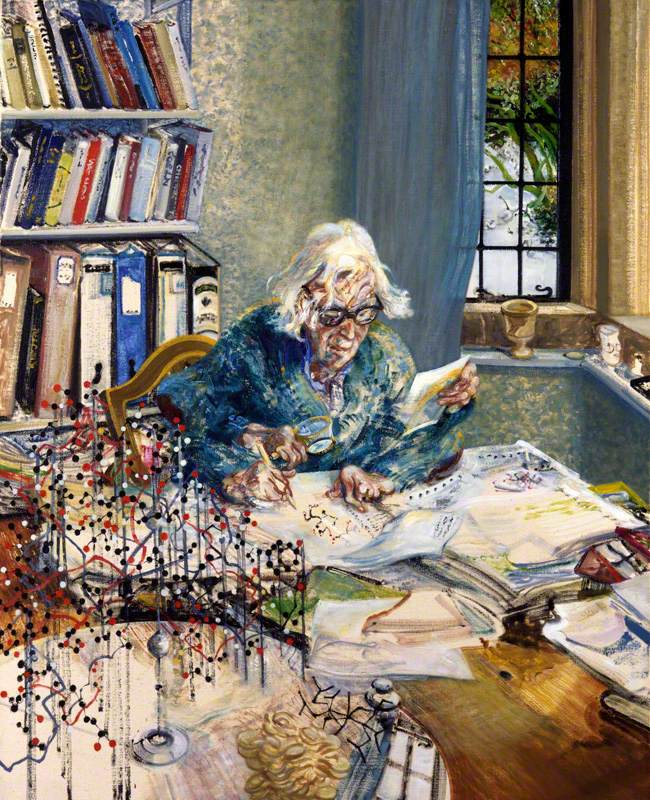 ‘looks like’?Or‘Is like’?
Maggi Hambling
Portrait of Dorothy Hodgkin 1985
Frida Kahlo‘Diego in my thoughts’ 1943
Vincent Van Gogh 1890‘wheatfield with crows’
http://marcquinn.com/artworks/self
Rembrandt Van Rjinn1660’s
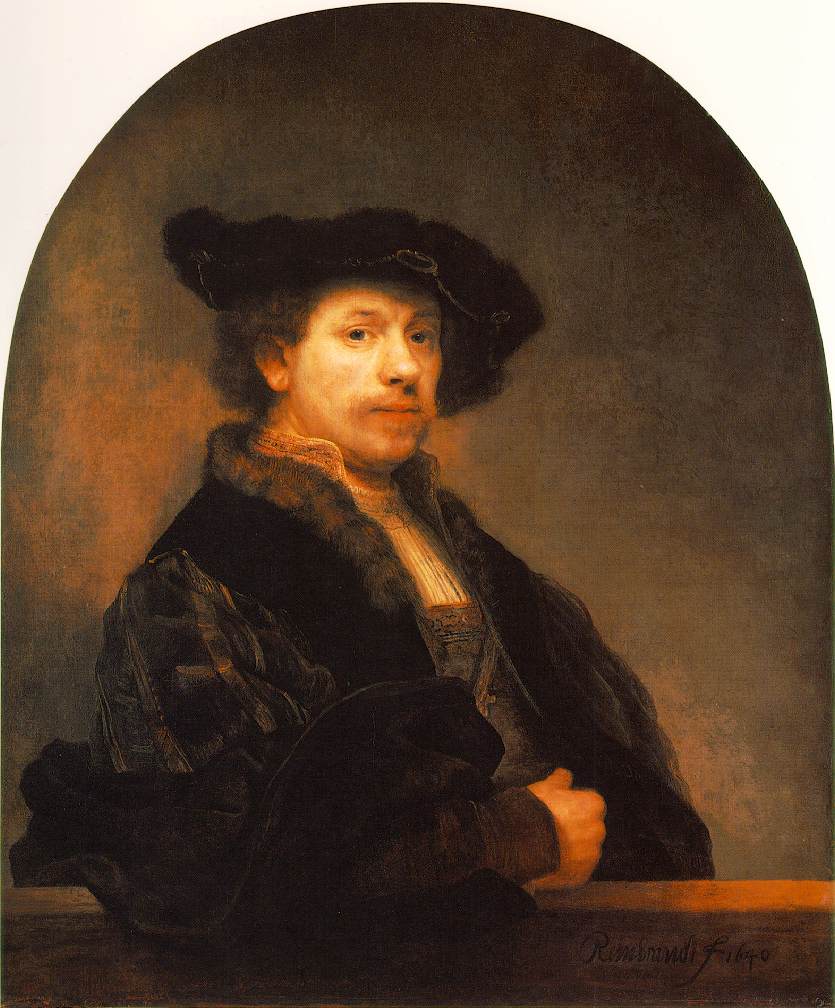 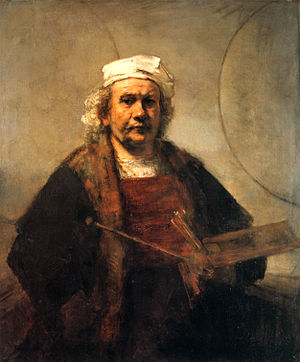 Ron Mueck
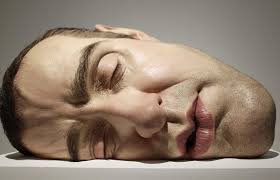 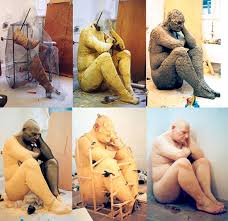 Howard Hodgkin ‘portrait of the artist listening to music” March 2017
Howard Hodgkin ‘Blue portrait” 2012
Ann Gale“Self-portrait with Collar," 2014,
Edvard MunchThe Scream 1893"I was walking down the road with two friends when the sun set; suddenly, the sky turned as red as blood. I stopped and leaned against the fence, feeling unspeakably tired. Tongues of fire and blood stretched over the bluish black fjord. My friends went on walking, while I lagged behind, shivering with fear. Then I heard the enormous infinite scream of nature."
Gustav Courbet‘The Desperate man’ self portrait 1843
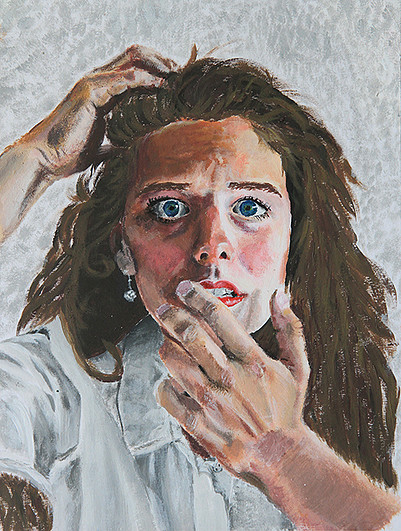 Willem De Kooning1940 and 1950
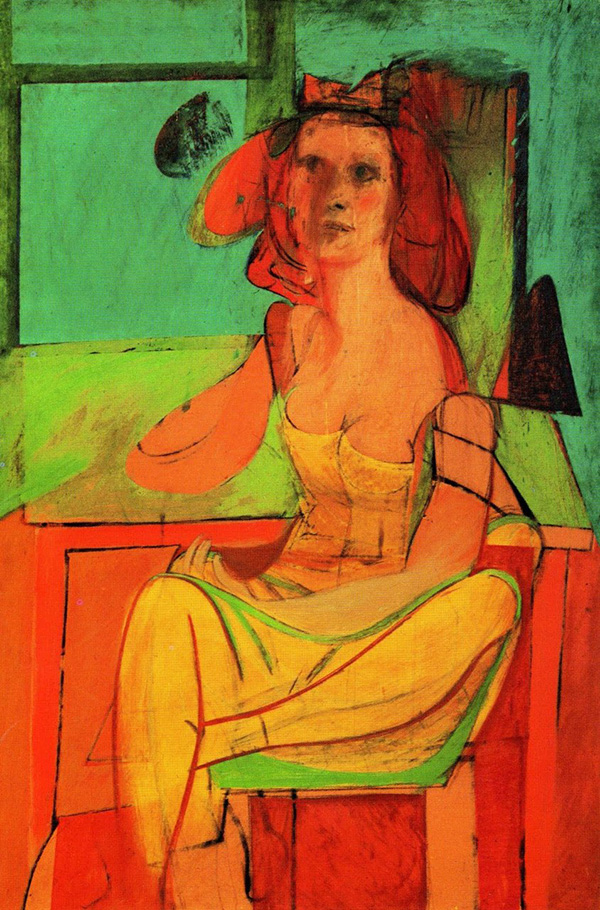 Now…..
http://www.complex.com/style/2012/10/25-awesome-contemporary-portrait-artists/
What can a portrait communicate?
Likeness – showing what you perceive, representational, objective
Information about the model/sitter– what the person does for a living, what they care about, what they think about
Information about the artist– what the artist thinks or feels about the person
Inquiry – the act of looking so intently at someone, or ourselves leads to questions…....